Chile
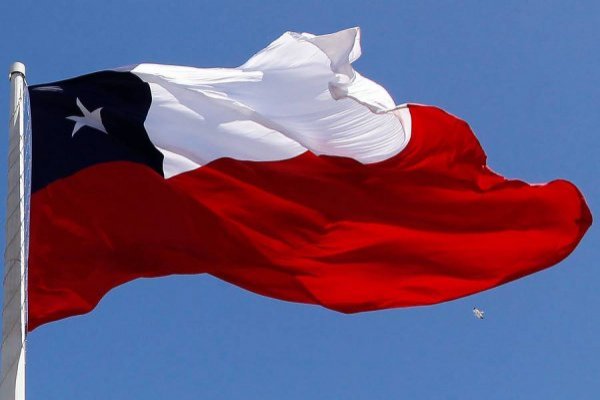 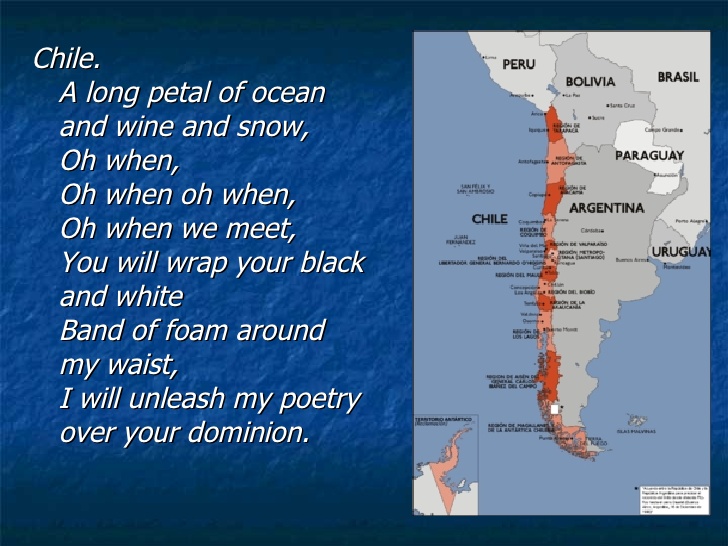 4200 kms de longitud
El desierto de ATACAMA
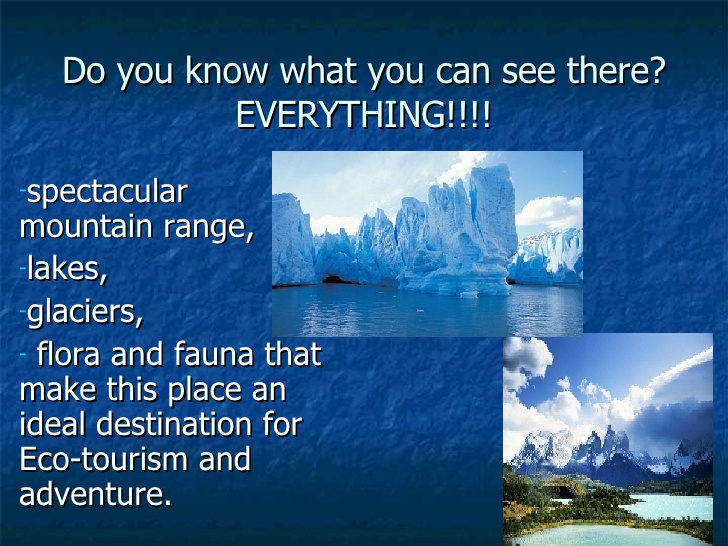 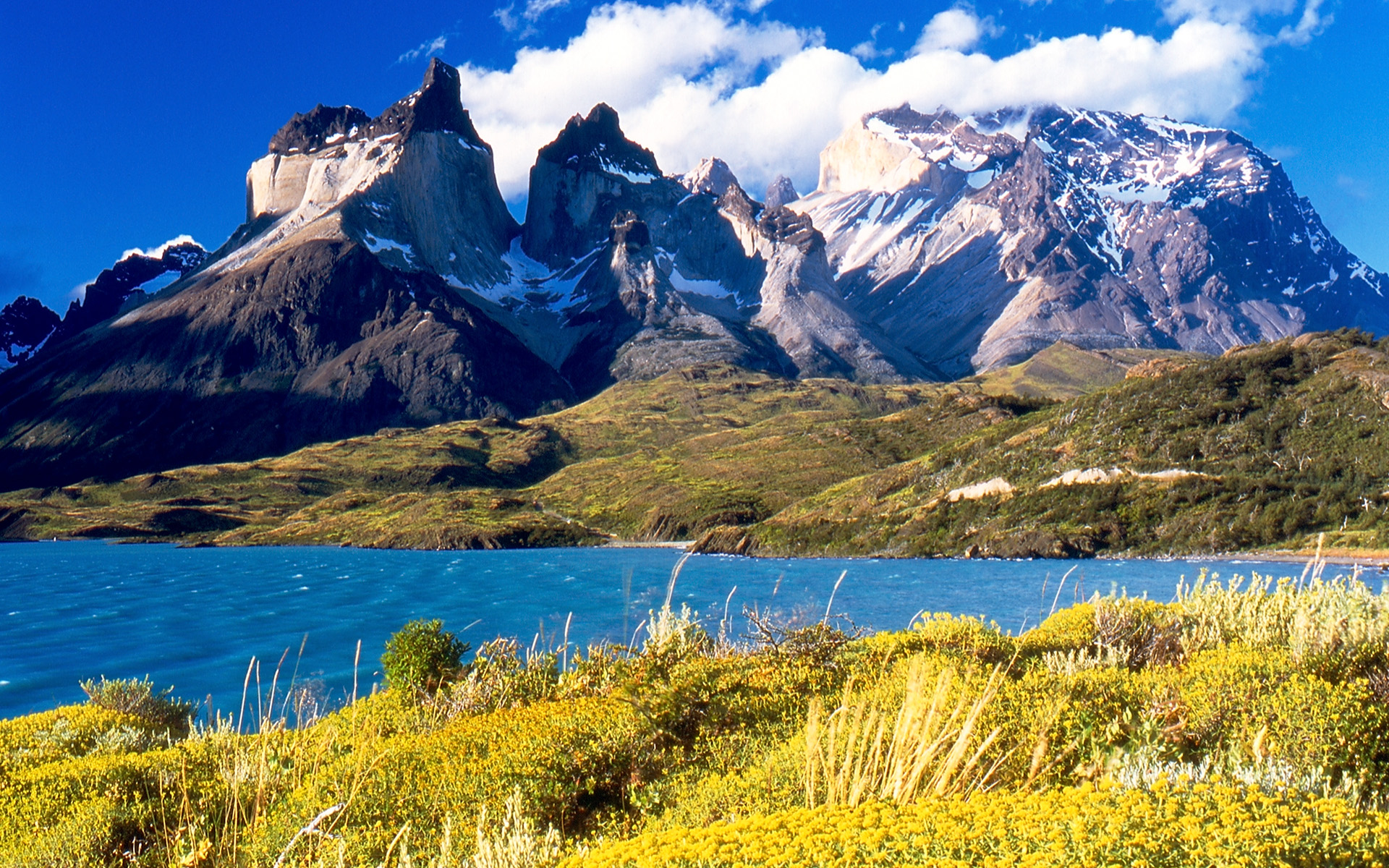 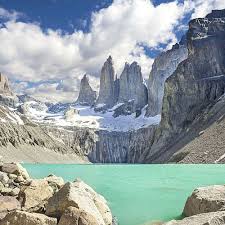 Torres del Paine: parque nacional
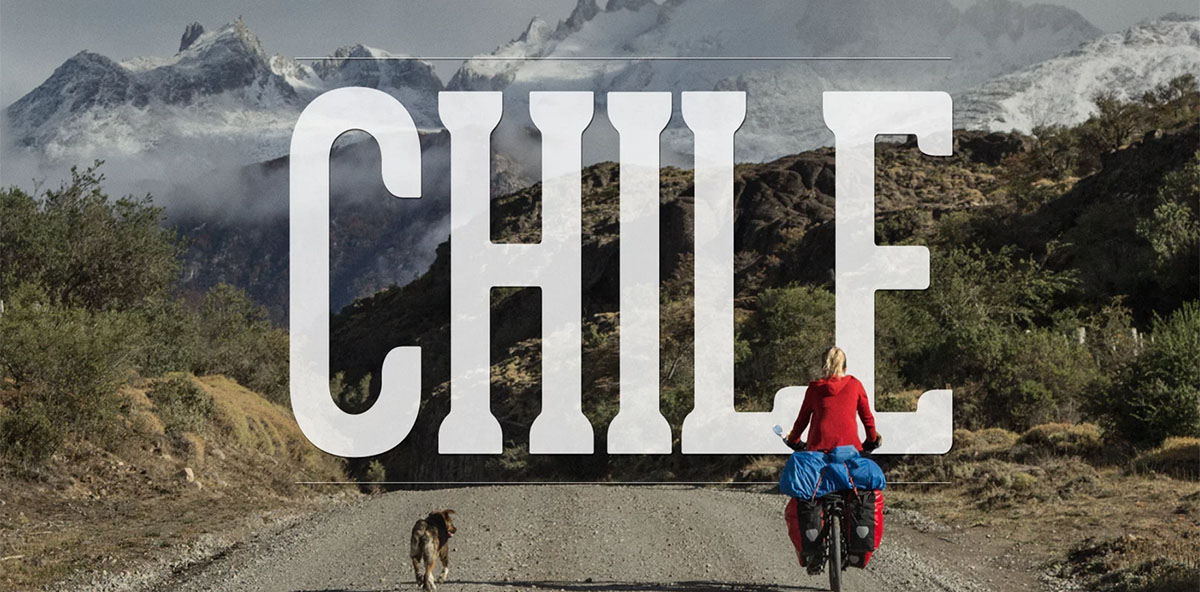 * Caminos (en vehículo)
* Senderismo (“caminatas”)
* deportes de aventura

Salidas en kayak
Paseos a caballo
Trekking
La Escalada
El montañismo
¿A quién le gusta la aventura?
Otro parque nacional LA ISLA DE PASCUA
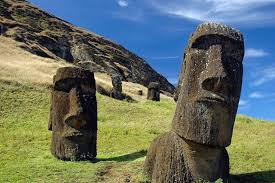 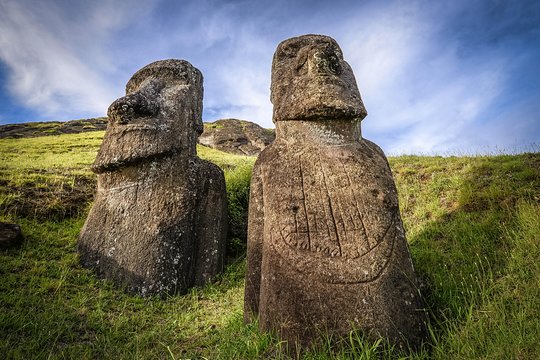 A saber….
Nombre “PASCUA” (Pasen) – Jacob Roggeveen 5/4/1722 op Paaszondag ontdekt
Moai: Voorouderbeelden (algunos  9 metros de altura!)
SANTIAGO (La capital)
Plaza de Armas - Catedral
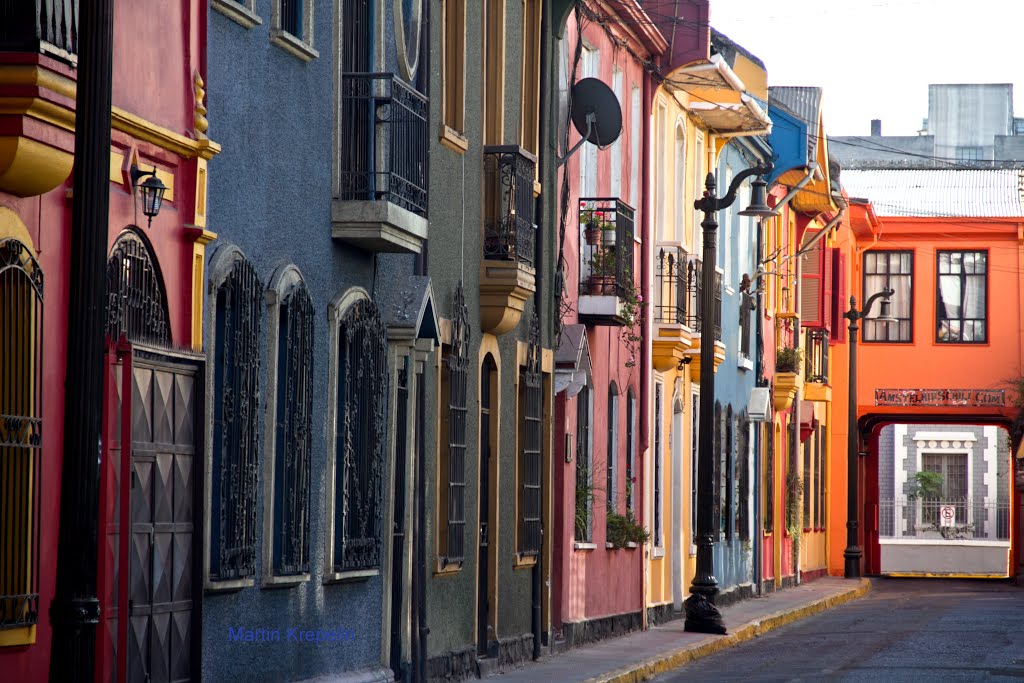 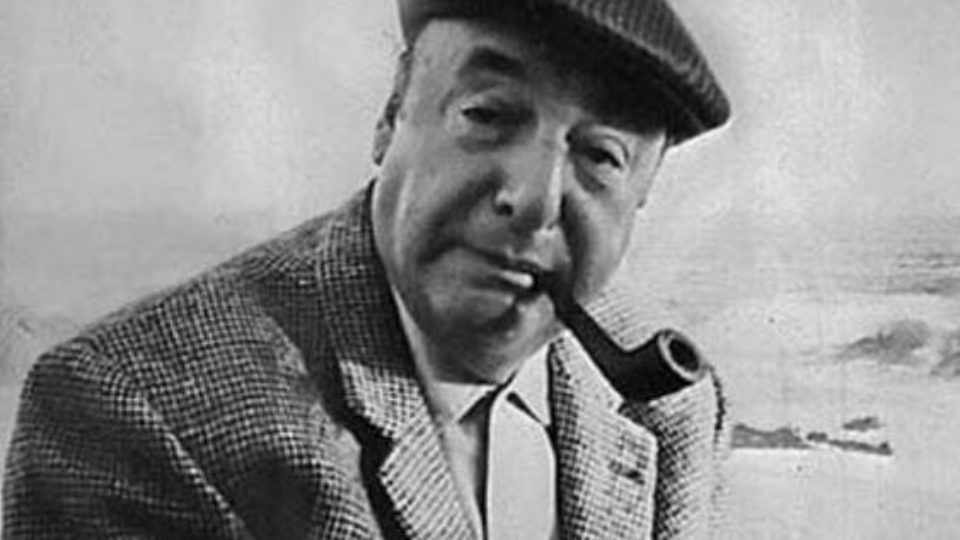 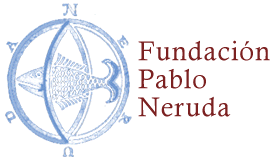 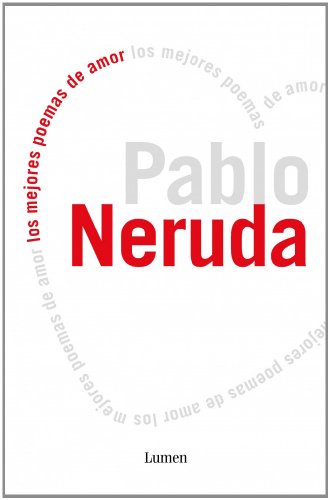 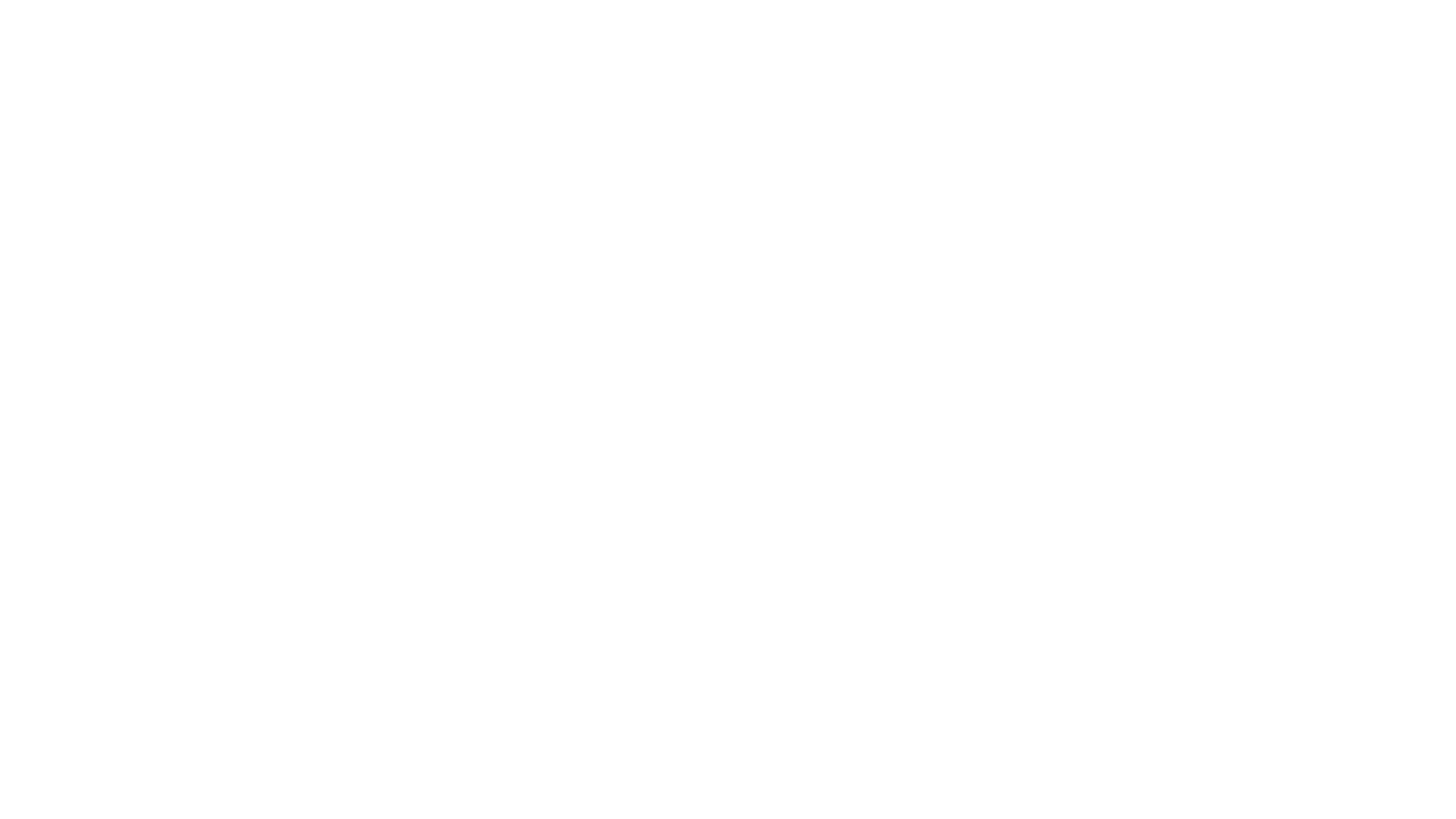 1904-1973
Fue un poeta (premio Nobel de literatura, 1971)

Fue un activista político

Fue un senador, miembro del Partido Comunista 

Fue precandidato a la presidencia de su país
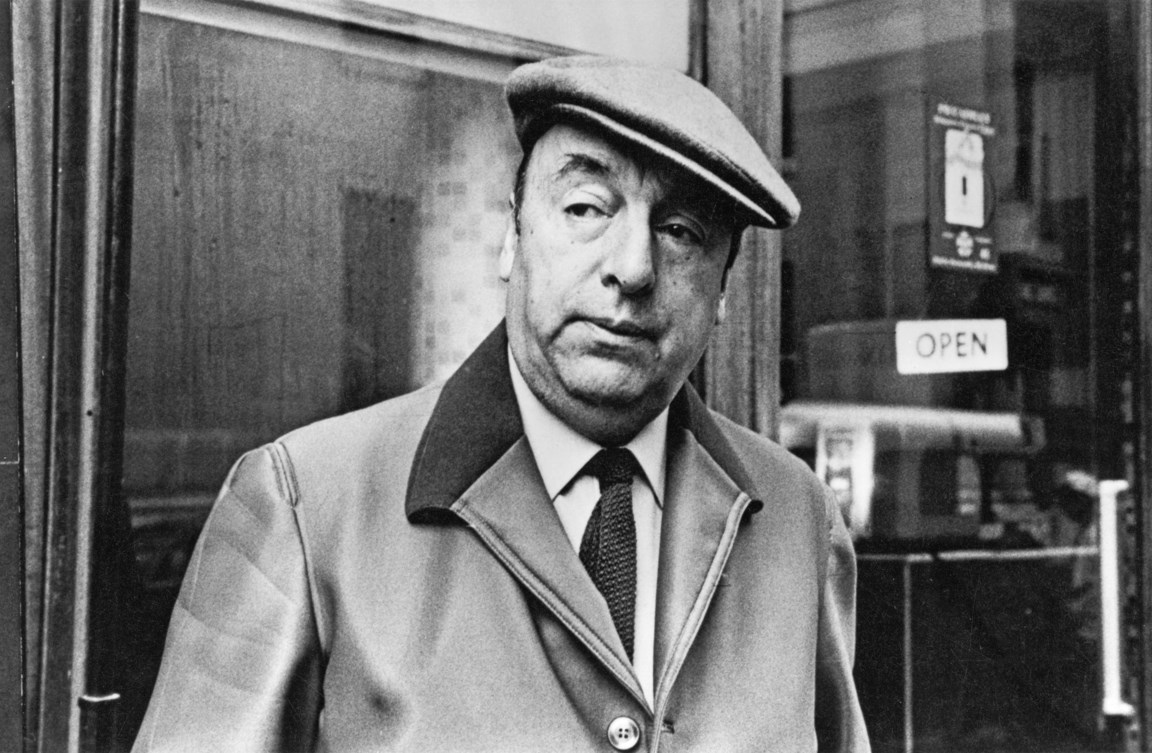 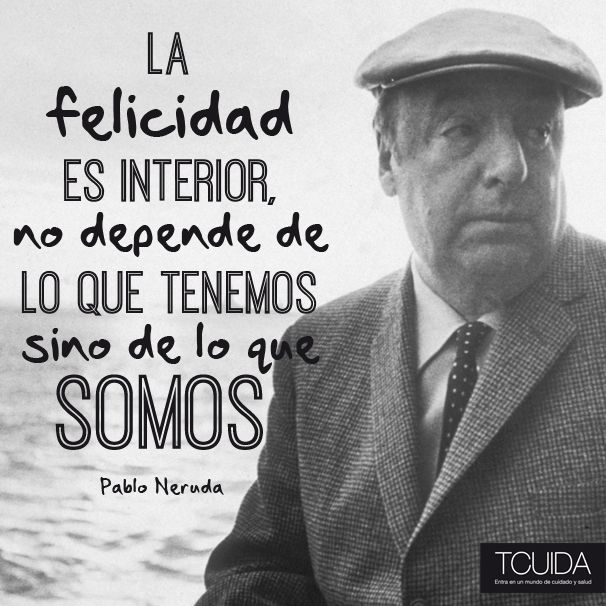 Valparaíso, la capital cultural
El puerto de Valparaíso
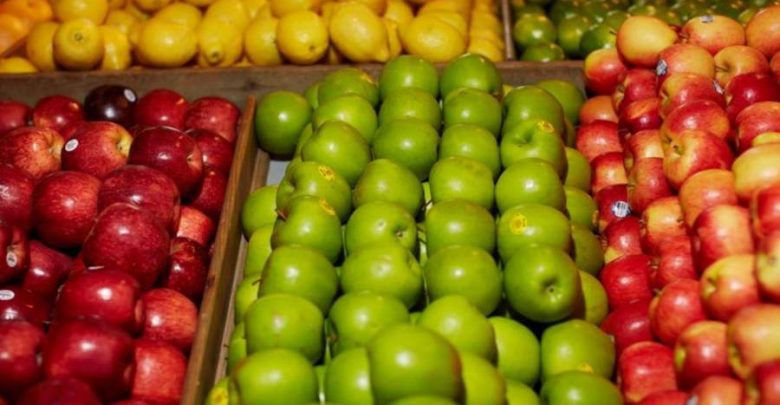 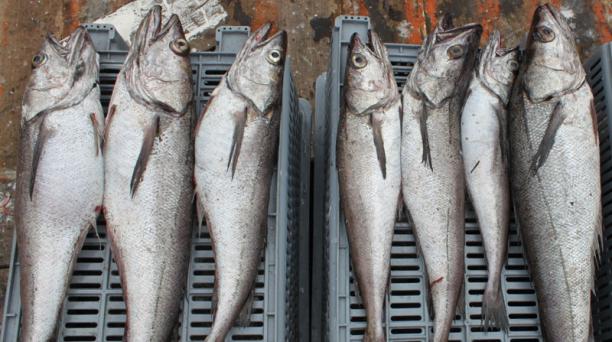 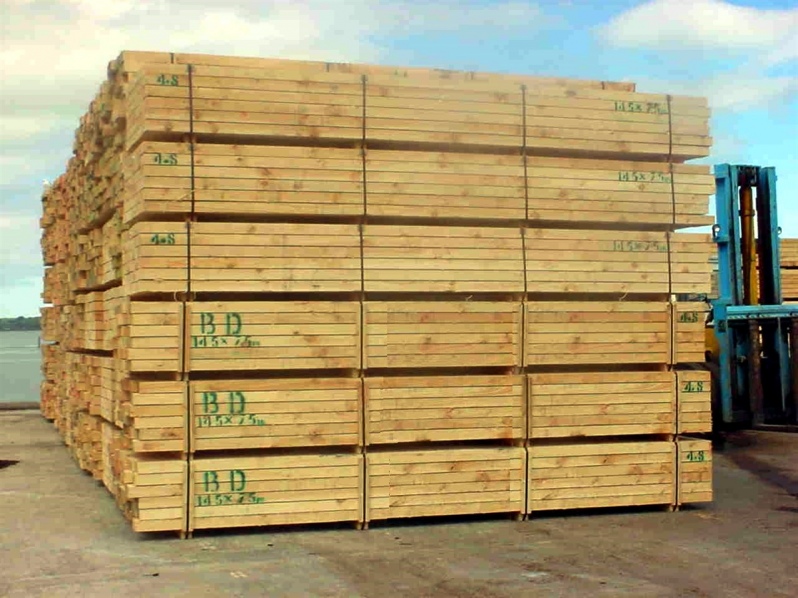 Productos que exporta Chile